Joe Serna, Jr. Farmworker HousingGrant Program Overview
California Department of Housing and Community Development
AGENDA
Introductions
Getting Started
Applicant Eligibility and Experience
Eligible Activities
Grant Amounts and Requirements
Loan Amounts and Requirements 
Minimum Number of Assisted Units and Affordability
Site Control
Threshold
Feasibility
Evaluation Criteria
HCD Staff (1 of 2)
Craig Morrow, Branch Chief, Access to Opportunity 
Deb Lindfeldt, Section Chief, Access to Opportunity
Mauro Lara, Manager, Program, Design & Implementation
Doug Truong, Manager, Program, Design & Implementation
Gabriella Navarro, Specialist I, Program, Design & Implementation
HCD Staff (2 of 2)
Amy Lopez, Housing Representative II, Program, Design & Implementation
Tawny Macedo, Senior Policy Specialist, Fair Housing
Joshua  Standing Horse, Senior Policy Specialist, Tribal Affairs
Spring Packard, Housing Representative II, Housing Policy Division
Introductions
Tribal Members and Partners
Name
Role
Organization
Is your tribe federally recognized?
Welcome
Welcome from Branch Chief, Craig Morrow
Getting Started
Purpose
Joe Serna, Jr. Farmworker Housing Grant (FHWG) Program funds will be used to provide deferred-payment loans for new construction or rehabilitation of multifamily housing and grants for single-family new construction or owner-occupied rehabilitation programs, to address the housing needs of agricultural workers.
Authorities
Governed by:
2017 Uniform Multifamily Regulations (commonly referred to as UMR’s) 
State Program Regulations: Title 25 California Code of Regulations (CCR) Section 7200
Notice of Funding Availability (NOFA) and Notice of Guidelines Memorandum
Important Dates
Notice of Funding Availability (NOFA) Posted: 
February 26, 2021
Formal Webinar: 
March 18, 2021 
Application Portal Open: 
April 5, 2021 through July 6, 2021
Key Definitions (1 of 6)
"Agricultural household" means an agricultural worker or workers and other persons who reside or will reside with an agricultural worker in an assisted unit.

"Agricultural worker" means an individual who derives or prior to retirement or disability derived a substantial portion of his/her income from agricultural employment.
Key Definitions (2 of 6)
"Agricultural employment" means employed in the cultivation and tillage of the soil; the production, cultivation, growing and harvesting of any agricultural or horticultural commodities; the raising of livestock, bees, furbearing animals, or poultry; dairying, forestry, and lumbering operations; and any work on a farm as incident to or in conjunction with such farming operations, including the delivery and preparation of commodities for market or storage.
Key Definitions (3 of 6)
"Assistance" means a loan and/or grant provided from the Fund to an applicant, or a grant made directly to an agricultural worker. 

"Award" means a commitment of money from the Fund in the form of a grant or a loan that is made to a recipient by the Department.
Key Definitions (4 of 6)
"Lower income households" means persons and families whose gross incomes do not exceed the qualifying limits for lower income families These limits are equivalent to 80 percent of the area median income, adjusted for family size and other adjustment factors by the United States Department of Housing and Urban Development.

“OTC” stands for Over the Counter, applications can be submitted during a designated time period.  Applications are reviewed in order they are received.  Complete applications will receive funding until the application window is closed or funds are exhausted.
Key Definitions (5 of 6)
“Native American Lands” means real property located within the geographic boundary of the State of California that meets both the following criteria: it is trust land for which the United States holds title to the tract or interest in trust for the benefit of one or more Indian tribes or individual Indians, or is restricted Indian land for which one or more tribes or individual Indians holds fee title to the tract or interest but can alienate or encumber it only with the approval of the United States; and the land may be leased for housing development and residential purposes under federal law. 

Source: 2017 Uniform Multifamily Regulations (page 4)
Key Definitions (6 of 6)
“Rental Housing Development” a structure or set of structures which collectively contains 5 or more units. This does not include any “health facility” as defined by Section 1250 of the Health and Safety Code. Source: 2017 Uniform Multifamily Regulations, 8301(p)
APPLICANT ELIGIBILITY AND EXPERIENCE
Applicant Eligibility
Duly constituted governing body of an Indian reservation or rancheria or a tribally designated housing entity. 
Local government agencies
Nonprofit Corporations
Limited Partnerships
Limited Liability Company 

Note: For-profit entities are not eligible Applicants
Applicant Experience Rental Housing
Rental housing developments
Developed and owned at least one similar type and size project within the last five years; and
Have staff with demonstrated experience managing at least one project occupied primarily by Agricultural households.
Applicant Experience Single-Family
Single-family new construction or owner-occupied rehabilitation projects
Successfully sponsored or supervised a similar program for at least two years within the last 10 years.
Applicant Experience Manufactured Homes
Manufactured homes
Must be operating or will operate a program to address and remedy the impacts of displacement of Agricultural Households from existing labor camps, mobilehome parks, or other housing due to government action to enforce health and safety laws.
Eligible Activities
Eligible Activities
New construction or rehabilitation, with or without acquisition, of a Rental Housing Development

Single-family new construction (a newly built home) in which the ultimate grantees are participants

Owner-occupied rehabilitation
Repairs necessary to protect the health, safety, or welfare of occupants of the housing
Eligible Activities (continued)
Acquisition of Manufactured Housing
 not installed on permanent foundation as part of a program to address and remedy the impacts of displacement of farmworker families from existing labor camps, mobilehome parks or other housing
GRANT AMOUNTS AND REQUIREMENTS
Maximum Grant  Amounts
Single-family homeownership projects
Maximum $3 million
$150,000 per Assisted Unit

Owner-occupied rehabilitation projects
Maximum $2 million
$75,000 per Assisted Unit
Loan Terms Made by the Grantee to an Eligible Agricultural Household
20-year term

Full repayment if home is sold or reconveyed within first 10 years

Repayment reduced by 10% for each year if home is sold beyond tenth year
LOAN AMOUNTS AND REQUIREMENTS
Maximum Project Funding Amounts
Project without Low Income Housing Tax Credits (LIHTC) or using 4% LIHTC:
Maximum $10 million

Project using 9% LIHTC:
Maximum $5 million
Loan Limits
Initial base amounts:
9% tax credit: $95,000 per Assisted Unit
4% or no tax credits: $175,000 per Assisted Unit in a new construction Project located in a “High Resource” or “Highest Resource” area
4% or no tax credits: $150,000 per Assisted Unit
TCAC Opportunity Map
To find the resource map for your area use this link:

https://www.treasurer.ca.gov/ctcac/opportunity.asp
Funding  Options
Construction funding
Permanent funding
MINIMUM NUMBER OF ASSISTED  UNITS AND AFFORDABILITY
Rental Housing Development
Rental Development Housing
Minimum 10% Assisted units with income no greater than 30% Area Median Income
Units distributed reasonably among bedroom sizes, this means there is a distribution of the bedroom sizes for various income levels. For example, not all units are one bedroom for very low-income households.

Maximum Rent limit - 80% of Area Median Income
SITE CONTROL
Site Control Requirement
At the time of application site control
Must be in the name of the Applicant or, 	
Entity controlled by the Applicant

If an entity other than the Applicant is named 
Organization documents must clearly demonstrate Applicant’s control, for example if there is an agreement with a locality for the site, the Applicant will need to provide proof of the agreement.
Site Control Examples
Types of site control
Fee Title 
Ground Lease
Purchase Option/Lease Option 
Sales Contract
Disposition and Development Agreement (DDA) - Public Entities
Exclusive Negotiation Agreement (ENA) – must be for negotiation for acquisition and contain essential terms
Land Sales Contract
THRESHOLD
Threshold Requirements
Eligible Applicant
Eligible Project
Resolution authorizing the application for the grant
Site Control
Complete Application
Refer to page 9 of the NOFA for additional threshold requirements
FEASIBILITY
Financial Feasibility
Organizational Documents & Resolutions
Development Budget
Rents
Operating Expenses
Cash-Flow
EVALUATION CRITERIA
Evaluation Criteria
This application is Over the Counter (OTC) 

There is no point score for this application

Threshold Evaluation

Feasibility Evaluation
Application Basics
The application will be available on the  HCD Joe Serna, Jr. Farmworker Housing Grant website: 
Joe Serna, Jr., Farmworker Housing Grant Program (FWHG) (ca.gov)
 
Applications are submitted electronically to the Department’s website.
Potential Program Barriers
Discussion:

Can you identify any potential program barriers?
HCD Contact Information (1 of 2)
Joe Serna, Jr. Program Questions
Serna Email Box- serna@hcd.ca.gov

Program Staff
Mauro Lara, Manager- Mauro.lara@hcd.ca.gov
Amy Lopez, Representative II- Amy.Lopez@hcd.ca.gov
HCD Contact Information (2 of 2)
Tawny Macedo, Specialist             Tawny.Macedo@hcd.ca.gov

Joshua Standing Horse, Senior Policy Specialist, Tribal Affairs, Joshua.StandingHorse@hcd.ca.gov

California Indian Assistance Program- CIAP@hcd.ca.gov
Stay in the know: Sign up for HCD email at www.hcd.ca.gov
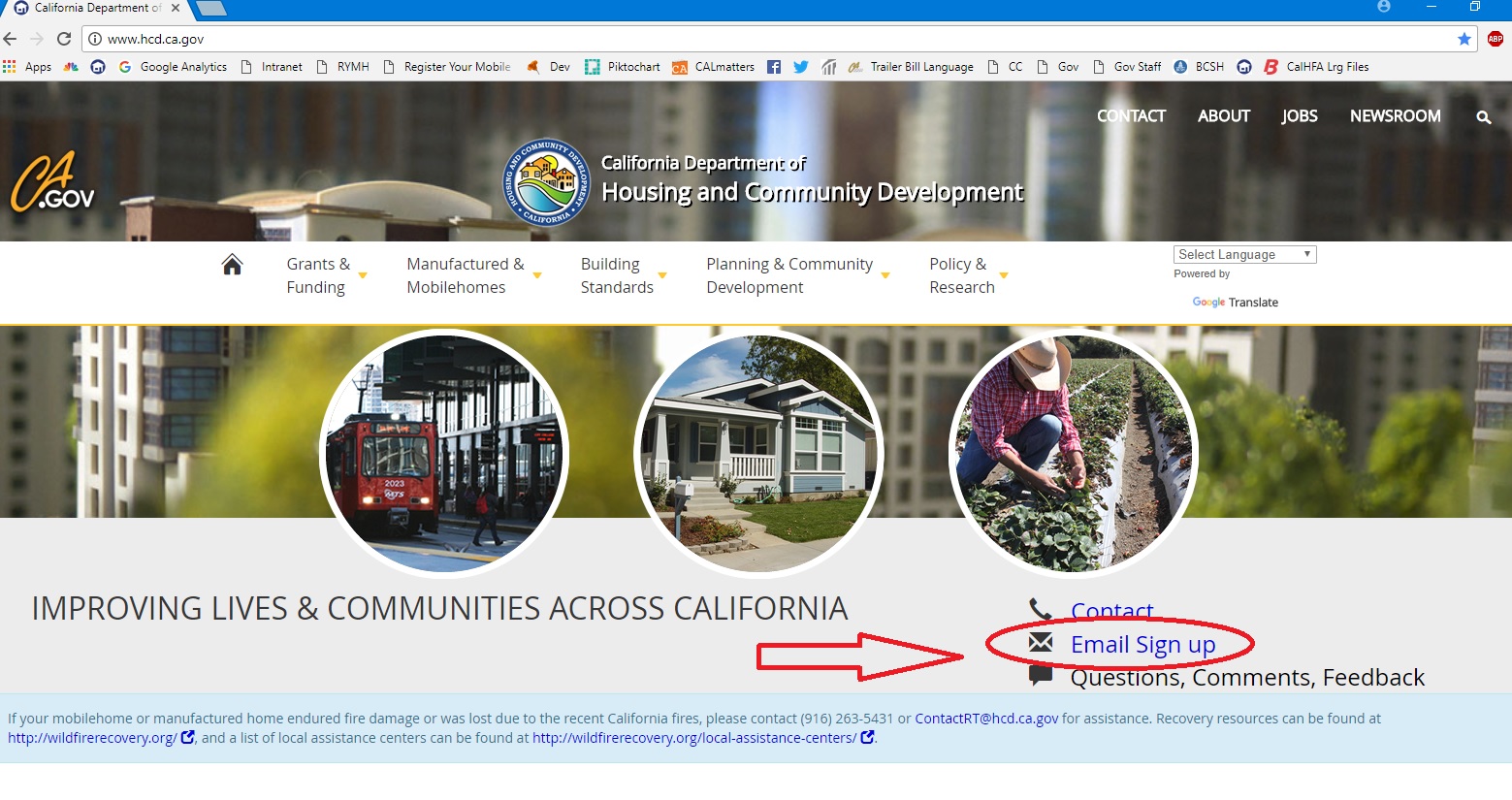 Follow HCD on social media
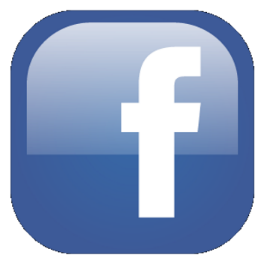 Like us on Facebook: /CaliforniaHCD
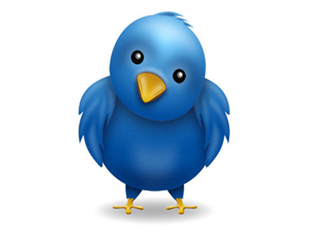 Follow us on Twitter: @California_HCD
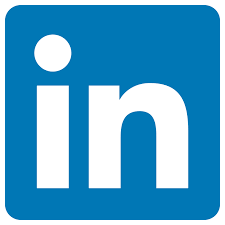 Follow us on LinkedIn: /company/californiahcd